College Now New Teacher Orientation
Welcome!
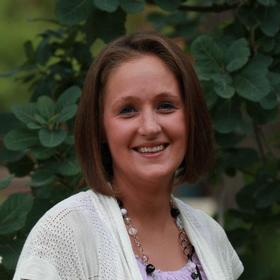 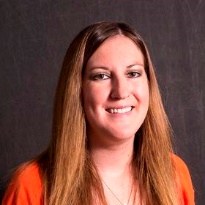 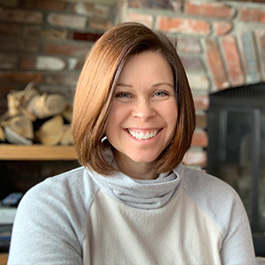 Kimberly Guenther
Director
507-537-6709
Kim.Guenther@smsu.edu
Jessica Mensink
Assistant Director
507-537-6390
Jessica.Mensink@smsu.edu
Ellie Ahmann
Expansion Coordinator
507-537-6138
Ellie.Ahmann@smsu.edu
Start and ending videos
Course videos - Required to watch first and last week of class. 

Mentors - will be assigned soon. We attempt to keep same from year to year, but occasional changes may happen
If you have not heard from your mentor in the next couple weeks, feel free to contact us
Books/Syllabi
Books for College Now Courses
Some disciplines are very specific in the books they require for their courses
Others are more willing to work with what a school already has for the course.   

Syllabi for College Now Courses
All syllabi for College Now classes must be approved by the SMSU faculty mentor for the course. 
 Sometimes syllabi are provided by the faculty and other times teachers are allowed to use their own materials with approval from the mentor. 
A final copy should be sent to the mentoring professor as SMSU will keep a record of syllabi for each College Now course being offered.

By the end of today you should have a good handle on these two things. Ask faculty today any and all questions regarding books and syllabi.
SMSU College Now New Teacher Orientation
“Education is the most powerful weapon which you can use to change the world.” 
- Nelson Mandela
Expectations
Relationships:  High school teachers are expected to build and maintain a strong relationship with their SMSU mentor, the high school liaison, and the College Now office.  

Operations:  Teachers are expected to ensure successful and timely registration of their students.  Rosters should be verified by the end of the 10-day registration window.  Teachers should clearly communicate drop and withdrawal policies to their students.

Instruction:  It is our expectations that teachers will be responsible for inventing the college classroom/setting within their high school environment.  This will ensure that the standard and rigor of the course remain at a collegiate level.
Teacher / Mentor Relationship
Professor will visit teacher once per course

Professor will be available via phone, fax, email or skype etc. for support

Professor will provide curriculum, materials, tests & supplements upon request

Professor has final authority on university grade
HS will initiate request for visit for earlier date or extra visit

HS will contact professor if questions arise regarding course

HS will request additional supplemental course materials if needed


HS has final authority on HS transcript grade
SMSU College Now New Teacher Orientation
The high school visit
Typically, faculty would visit you at least once during the semester. During Covid it may be virtually.

Communicate in advance what you hope to get from the visit. 

Don’t be afraid to ask what to expect and request.
SMSU College Now New Teacher Orientation
Grading Procedures
A+
Final grades need to be submitted to the Mentor Professor within 5 days of end of the course 


Class of all “A” grades will be considered grade inflation and may be reviewed by the university 
    (University grading rubrics should be used to prevent grade inflation)
“I am not a teacher, but an awakener.”--Robert Frost
SMSU College Now New Teacher Orientation
Eligibility/Appeal
Seniors - need to have a 3.0 GPA or above and be in the top half of their graduating class*

Juniors - need to have a 3.0 GPA or above and be in the top third of their graduating class*

Sophomores - need to be in the top 10% of their graduating class and have scored over the 90th percentile on a nationally standardized test

*Note:  Test scores from a nationally standardized test can be used to replace class rank if needed.  Students will still be required to meet the 3.0 GPA to go along with their test scores.  Seniors need to score over the 50th percentile and juniors need to score over the 70th percentile.
SMSU College Now New Teacher Orientation
StarID
StarID Information

StarIDs are a username assigned to individuals for the purpose of logging into system-based programs.  It is unique across the MN State College and University system (MNSCU), so individuals should only have one StarID.  Both high school teachers and students are assigned a StarID upon applying.  

As a teacher, instructions of how to activate a StarID were included in the approval notice.  The StarID and password created during the activation process will be used when logging into university systems for roster verifications and for library access.
SMSU College Now New Teacher Orientation
Registration
Teachers should plan to set aside enough class time to go through the registration process (during the first 10 days - appeals only allowed during first 5 days)

Students will register themselves through the SMSU E-Services website

Step-by-step instructions for this process can be found online on our College Now website and will be e-mailed to liaisons before the start of the year
SMSU College Now New Teacher Orientation
Drop/Withdrawal
There is a significant difference between the drop and withdrawal of a College Now course.  It is important that students are aware of this when making this decision regarding a course.

A drop happens within the first 10 days of the course and it will not be recorded on a college transcript for the student.  The high school will also not be charged for that student.
SMSU College Now New Teacher Orientation
E-Services
Verifying Roster – It is important to verify your class roster through your E-Services account before the bill is generated.  You will not receive a paper copy of the class list

Late registrations after billing will NOT be allowed.
Academic Dishonesty
Violations academic dishonesty should be brought to the attention of the mentoring faculty.  As the faculty of record, it is their decision if the situation should be handled officially or unofficially.  If handled unofficially, the mentoring faculty and the high school teacher will work together to determine an appropriate course-related sanction that will be imposed.

If handled officially, the mentor will complete paperwork documenting the incident that is filed and recorded with the Dean and Concurrent Enrollment Director.  They will review the documentation and determine if the sanction is justified or if additional sanctions are deemed necessary.  This documentation is then kept on file for three years.  Students will have an opportunity to appeal the faculty decision of documented cases to a faculty appeal committee if they so choose.
SMSU College Now New Teacher Orientation
Other…
Transferability of courses
Dissatisfaction with SMSU College Now Mentor
IEP/504
Campus resources:
The library, 
Writing Center
Tutoring services
Tutor.com
SMSU College Now New Teacher Orientation
Surveys
For accreditation purposes, the College Now program is required to conduct several surveys of the different individuals involved with our concurrent enrollment program.  

Student Satisfaction
Teacher/Counselor/Principal
1 year student out
4 year student out
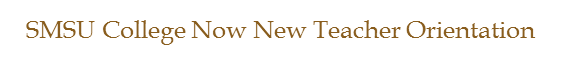 SMSU College Now New Teacher Orientation
WHO  TO  CONTACT?
SMSU Faculty Mentor - Questions regarding anything with the course  itself  including: content, rigor, expectations, testing, grading and issues related to academic misconduct


College Now Assistant Director Jessica Mensink– All registration issues including e-applications, course registration, verification, process of applying to teach additional courses 


Concurrent Enrollment Director Kim Guenther – Issues related to concerns with mentor, academic misconduct, student appeals, and any general issues or concern with the SMSU College Now program
See you tomorrow!
College Now Summer Workshop
August 4, 2020
8:30a.m. – 12:30p.m.
SMSU College Now New Teacher Orientation